Senate Ad-hoc Committee for Faculty Review of Administration

Rationale: our research/creative endeavors are negatively impacted when significant administrative shortcomings are not heard
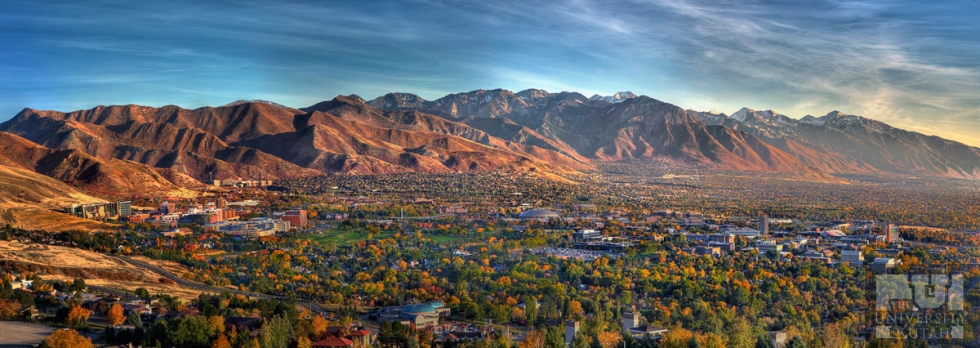 Chair 2015-2017: Caren Frost, Interim Chair: Bill Johnson
Members: Lorie Richards, Justin Diggle, Bruce Gale, 
Nadia Cobb, Rohit Aggarwal 
(also previously Jody Rosenblatt, Robert Fujinami)
Work previous to current academic year (before 2017-2018):
Survey of units by committee members established that:
Administrator reviews not performed consistently across units
Solicitation of faculty/staff/student input uneven from unit to unit
Constituent faculty/staff/students unaware of reviews
Solicited input from faculty/staff/students not provided back to constituent faculty/staff/students

Among PAC12 institutions:
Most aggressive is CU Boulder, whose Faculty “own” the administrator review process, with posting of verbatim comments to web 
UCLA keeps reviews on record for senate review for one month
U. Arizona conducts an open forum intended to provide the administrator being reviewed with an opportunity to discuss lessons learned and future directions
Other PAC 12 peers do not appear to disseminate information to constituents
Committee consensus:  explore possibility of U. Utah Faculty administering the faculty/staff/student input and narrative output back to constituents

Positive: Enhanced shared governance; Negative: Committee work
Work during this academic year (2017-2018):
Draft policy proposal to establish standing faculty review of administration committee:
Comprehensive input from faculty/staff/students
Provide narrative information (performed by non-constituent faculty) back to constituent faculty/staff/students

FRoA committee recently met with AVP for Faculty and AVP-invited Deans, with agreement to work together to explore enhancing the existing administrator review guidelines in three critical ways:
1)	Explore possibilities and/or develop plans to spread best administrator review practices to other units
2)	Provide back to constituent faculty/staff/students a brief narrative demonstrating that concerns were heard and considered when significant numbers of constituents express related concerns
Include mid-term review for Deans serving a 5-year terms

Revised Administrator Review Guidelines not received
Faculty Review of Administration Committee (for consideration):
Electronic surveys with narrative returned to constituents – does not pre-empt administrator survey of constituents.
44 reviews per semester would be distributed among approximately 25 FRoA members (members = senators?).  
Each FRoA member would work in a subset pair and will carry primary responsibility for 2 reviews and secondary responsibility for 2 additional reviews.  
The work hours associated with primary responsibility (providing guidance to college-level RPT committees and developing the draft narrative from survey results) is estimated to be 2-3 hours (yielding 4-6 hours per semester for primary work).  
The work hours associated with secondary responsibility (review of draft narrative) is estimated to be 0.5 hours (yielding 1-2 hours per semester for secondary work).  
The total expected combined primary and secondary workload is approximately 6 to 8 hours per semester.
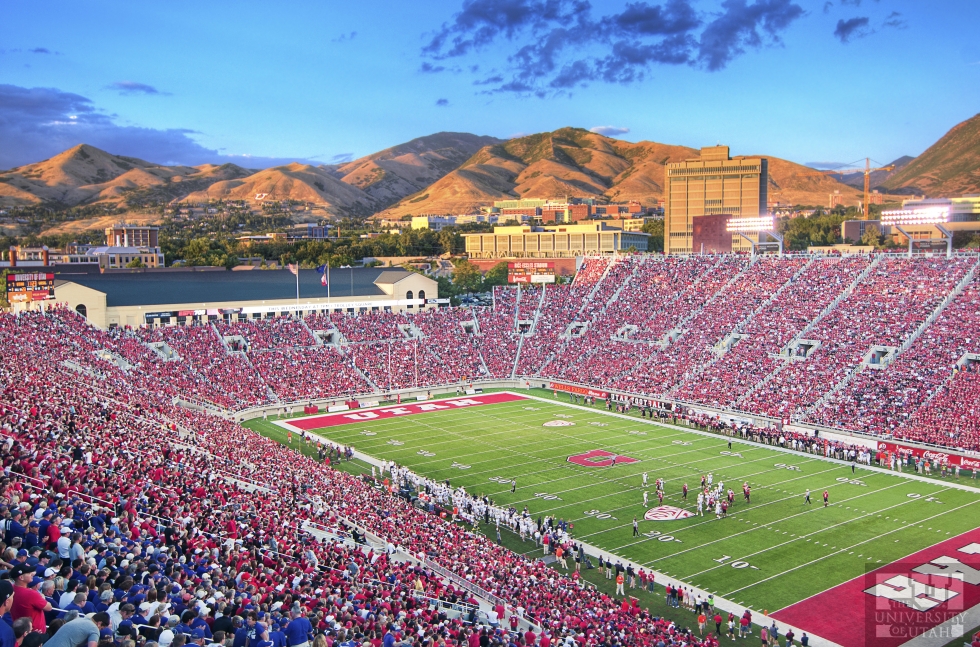 Discussion